December 2017
Input to ITU-R submission
Date: 2017-12-11
Authors:
Sigurd Schelstraete, Quantenna)
December 2017
Contents
Statement of Intent
Overview of IEEE 802.11
802.11 candidate technologies
802.11ac, 802.11ax
Proposal Overview
Configuration Choice for the 5 test environments
IEEE 802 Submission Timeline
(Optional) IMT-2020 Requirements Analysis
December 2017
Statement of Intent
IEEE 802 intends to submit a (S)RIT for consideration as a IMT-2020 Technology
December 2017
IEEE 802.11 Introduction
IEEE 802.11 is a working group, responsible for writing Wireless Local Area Network (LAN) standards
802.11 operates under
The “Sponsor”: IEEE LMSC “LAN / MAN Standards Committee” – aka “802”
IEEE Computer Society
IEEE-SA Standards Board
Work in 802.11 is divided into various activities
Task groups – one per approved standard or amendment to be developed
Study groups or topic interest groups – the precursor to a task group that investigates marketability, feasibility and determines initial requirements
Various standing committee's responsible for ongoing work,  such as “Architecture”
02 Sept 2015
IEEE 802.11 Scope
Wireless local area networks
Generally use unlicensed spectrum
Exception for 802.11y:  “lightly licensed”
Exception for TV whitespace
Deployments: Broadband network access, public venue access, sensor networks, mesh networks, automotive.
Present in these devices: laptops, phones, tablets, network infrastructure, home appliances, consumer electronics, healthcare devices
5
[Speaker Notes: What’s the scope of IEEE 802.11?]
IEEE 802.11 Revisions
02 Sept 2015
802.11
-2012
802.11
-2016 (TBC)
802.11
-2003
802.11
-2007
11aa
Video Transport
11s
Mesh
11k
RRM
11e
QoS
MAC
IEEE
Std
802.11
 -1997
11h
DFS & TPC
11u
WIEN
11v
Network
Management
11ae
QoS Mgt Frames
11i
Security
11d
Intl roaming
11z
TDLS
11w
Management
Frame 
Security
11f 
Inter AP
11r
Fast Roam
11n
High 
Throughput
(>100 Mbps)
11af
TV Whitespace
11a 
54 Mbps
5GHz
11j
JP bands
11ac -VHT
>1 Gbps @ 5GHz
11y
Contention
Based
Protocol
11p
WAVE
11b
11 Mbps
2.4GHz
11g
54 Mbps
2.4GHz
11ad - VHT
>1 Gbps @ 60GHz
MAC
&
PHY
6
IEEE 802.11 Standards Pipeline
802.11
-2012
802.11
-2016
MAC
802.11aq
PAD
802.11aa
Video Transport
802.11ak
GLK
802.11ae
QoS Mgt Frames
802.11ai
FILS
802.11az
NGP
LRLP TIG
Long Range
Low Power
WNG
802.11af
TVWS
802.11ah
< 1Ghz
802.11ax
HEW
802.11ac
VHT 5GHz
802.11ay
NG60
802.11ad
VHT 60 GHz
802.11aj
CMMW
MAC & PHY
Published
Standard
Published
Amendment
Sponsor
Ballot
Discussion Topics
TIG/Study 
groups
TG without 
Approved draft
WG  
Letter Ballot
November 2015
7
December 2017
IEEE candidate technologies for IMT-2020: 802.11ac
The 802.11ac amendment was published in 2013
Prevalent Wi-Fi technology today
Key features
20, 40, 80 and 160 MHz channels
Gigabit speeds
Defines MIMO up to 8 streams
Beamforming, Multi-user MIMO (up to 4 users)
Originally defined to operate in 5 GHz, but waveform could be used unchanged at other carrier frequencies
Deployed  in residential, enterprise and operator markets
December 2017
IEEE candidate technologies for IMT-2020: 802.11ax
The 802.11ax is under development
Draft 3.0 scheduled for May 2018
Final publication by end 2019
Key features (in addition to 11ac)
UL and DL OFDMA
UL Multi-user MIMO
Up to 8 MU-MIMO users
New power saving modes for mobile devices (TWT)
Midamble Training for enhance Doppler performance
Defined for both 2.4 GHz and 5 GHz operation, but waveform can be used unchanged at other frequencies
December 2017
Proposal Overview (1)
December 2017
Configuration for eMBB Indoor Hotspot
For the eMBB Usage Scenario, the Indoor Hotspot Test environment should be tested using Configuration B (30 GHz)  for the IEEE 802 proposal
Additional Observations:
Indoor hotspot is a typical deployment for 802.11ac and 802.11ax
802.11 waveforms can be used at different carrier frequencies
Products based on 802.11 waveforms in licensed bands are available today
December 2017
Configuration for eMBB Dense Urban
For the eMBB Usage Scenario, the Dense Urban Test environment should be tested using Configuration B (30 GHz)  for the IEEE 802 proposal
Additional Observations:
802.11ax was specifically developed to service dense deployment environments
December 2017
Configuration for eMBB Rural
For the eMBB Usage Scenario, the Rural test environment should be tested using Configuration B (4 GHz)  and C (700 MHz) for the IEEE 802 proposal
Additional observations:
Requirements could be met by 802.11ac/ax provided power levels are adjusted to the new bands
December 2017
Configuration for mMTC Urban Macro
For the mMTC Usage Scenario, the Urban Macro Test environment should be tested using Configuration B for the IEEE 802 proposal
December 2017
Configuration for URLLC Dense Urban
For the URLLC Usage Scenario, the Urban Macro Test environment should be tested using Configuration A (4 GHz) for the IEEE 802 proposal
December 2017
IMT-2020 Submission Timeline
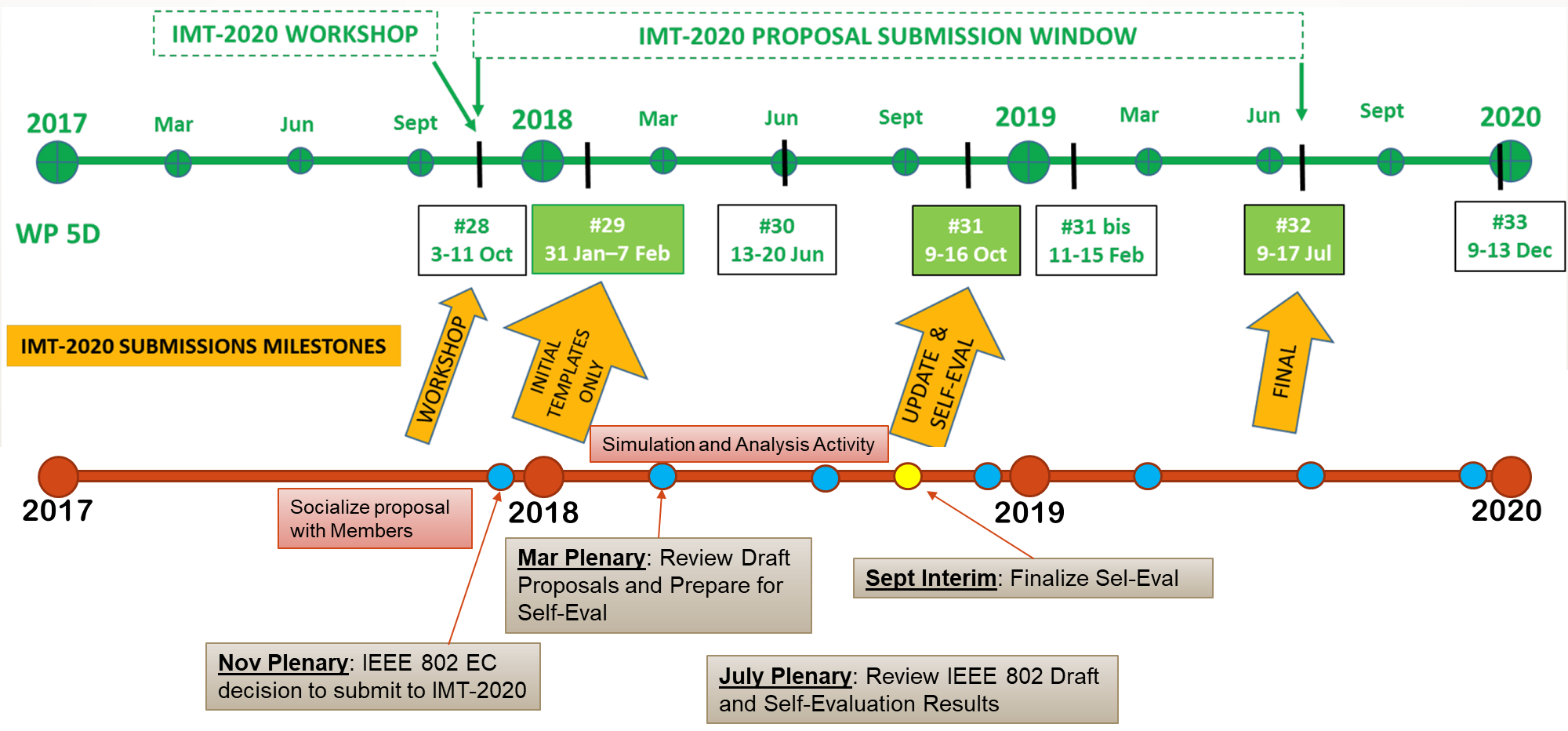 December 2017
IMT-2020 Requirements (1)
November 2017
Appendix
November 2017
802.11 Waveforms vs. 5G Waveforms
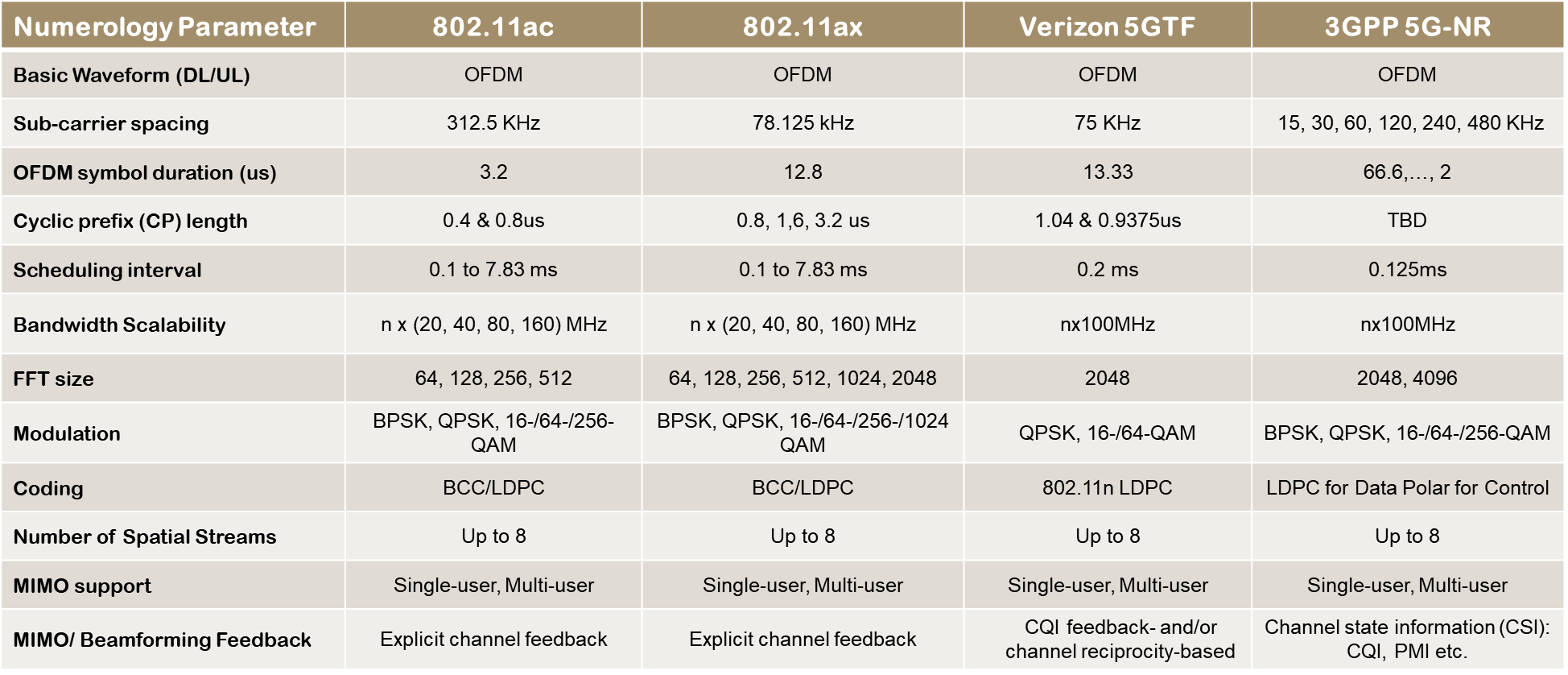